Інтернет-бізнес
ЛЕКЦІЯ 5
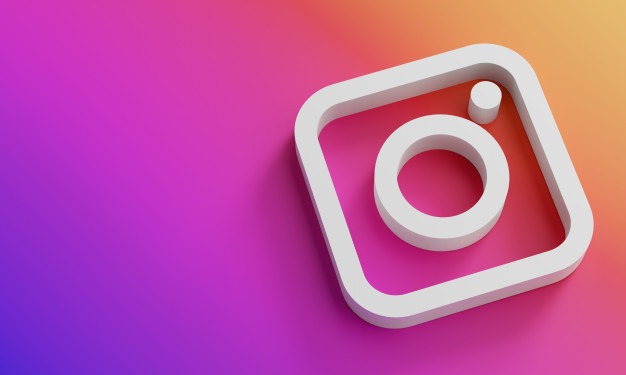 Базові правила оформлення профілю в instargam
1. Відкритий профіль
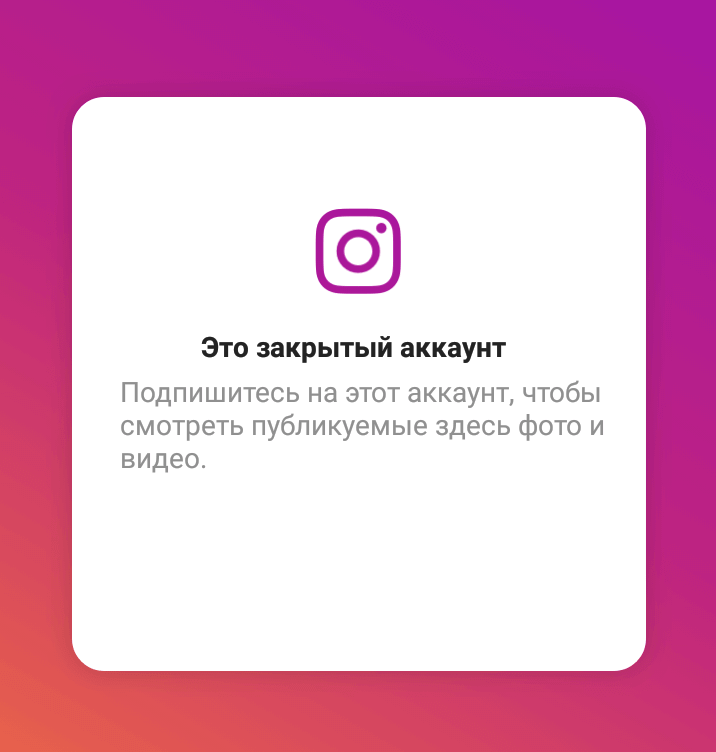 2. «Я назову сторінку именем твоим» Ім'я користувача і ім'я профілю сторінки.
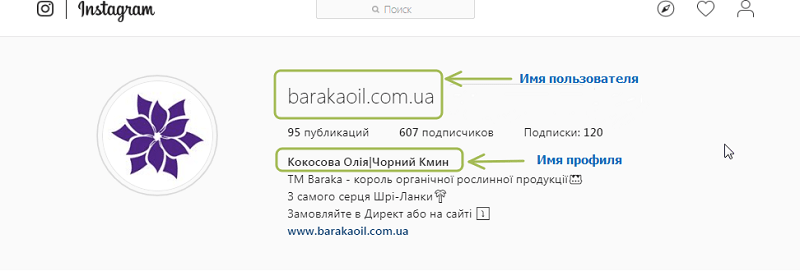 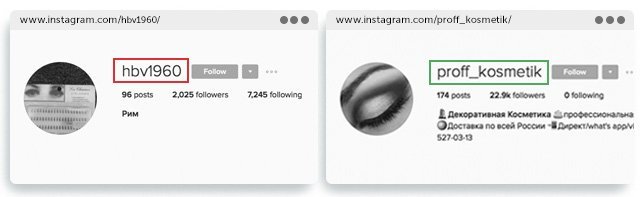 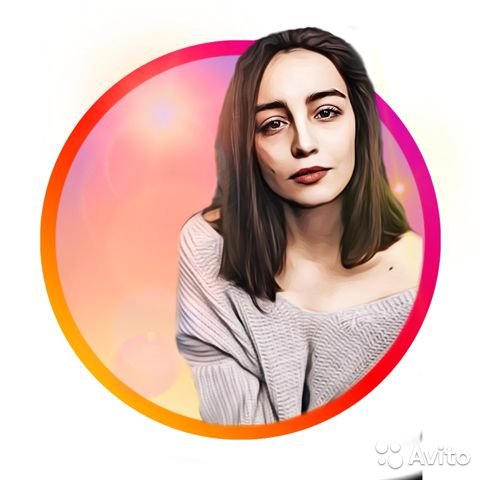 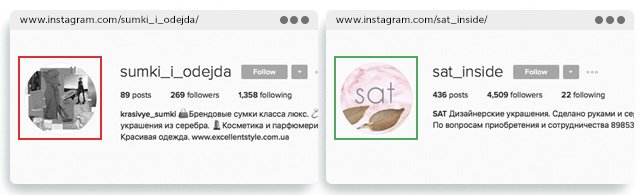 3. Якісний аватар
Поряд з ім'ям профілю  стоїти його фото, картинка повинна бути інформативною, але в рамках мінімалізму. Якщо у вашого товару або послуги є логотип - чудово, якщо ж ні - то вибирайте зображення, яке буде логічно транслювати разом з ім'ям профілю відповідь на питання: хто ви і що ви продаєте. 
Зображення повинно бути квадратним, орієнтовно 180 х 180 пікселів, у форматі png., щоб не втратити в якості. 
Для кадрування можете використовувати додатки Over, Crello, Canva.
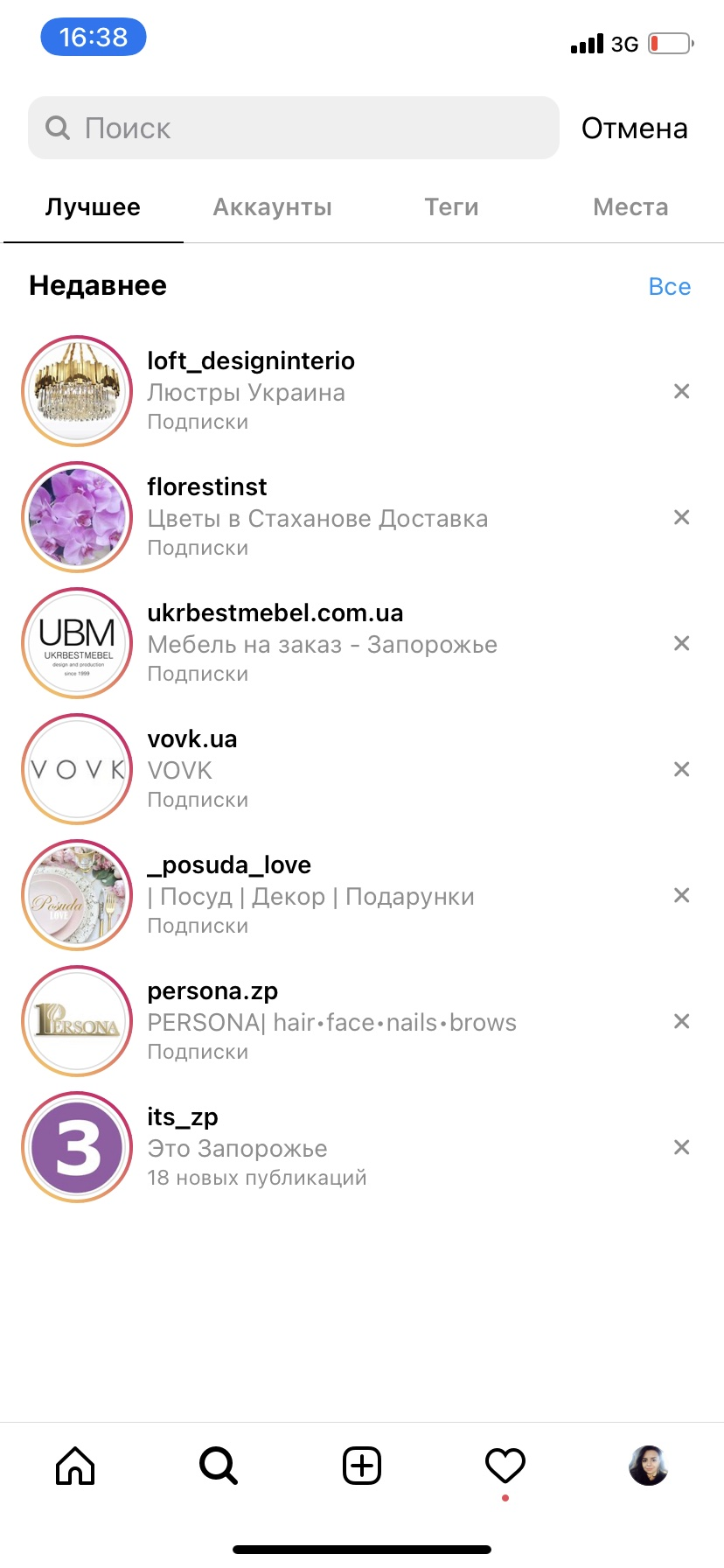 4. Опис профілю150 символів, щоб переконати)
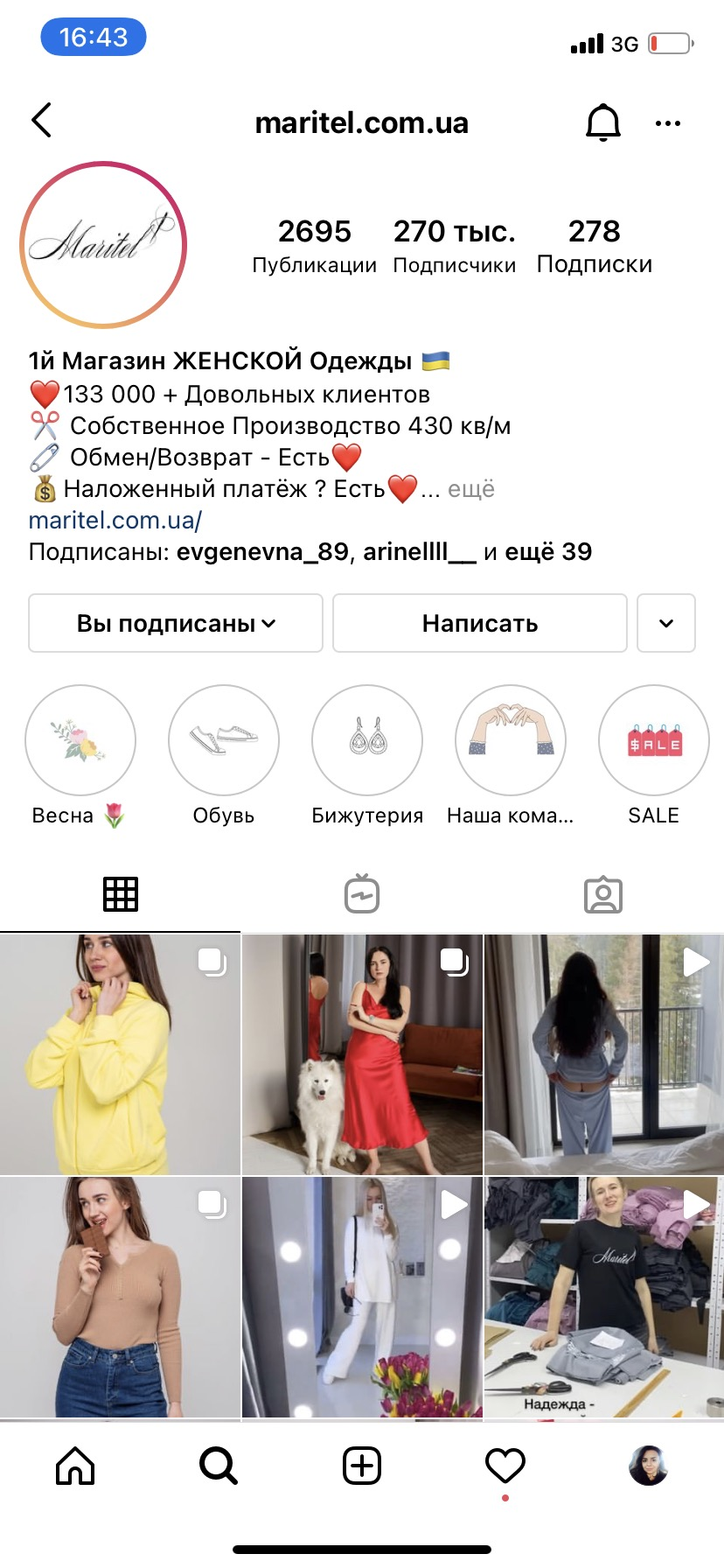 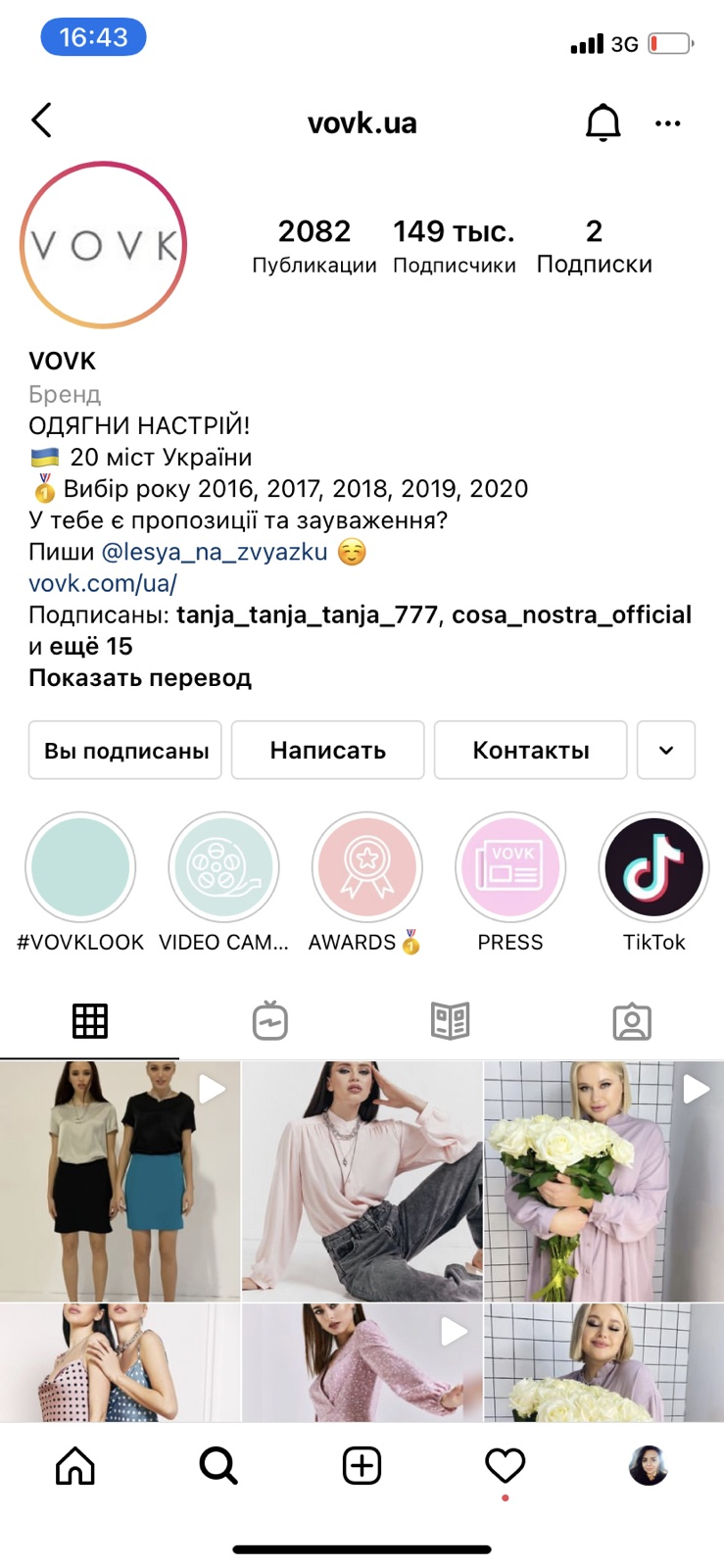 В описі профілю використовуйте мову вашої цільової аудиторії. Менше пафосу, багато хто до цих пір не знає англійської і використання словосполучення «Beauty and Health» в шапці профілю не дасть потрібних результатів. 
Тут ви повинні коротко викласти позиціонування, пояснити, чим ви кращі за конкурентів і закликати аудиторію до дії («купите тут», «пишіть в Директ», «оформите заявку на сайті в шапці профілю»).
Важливо! Інстаграм відображає не всі 150 знаків, тому прослідкуйте, щоб заклик до дії був відображений на головній сторінці без додаткового кліка.
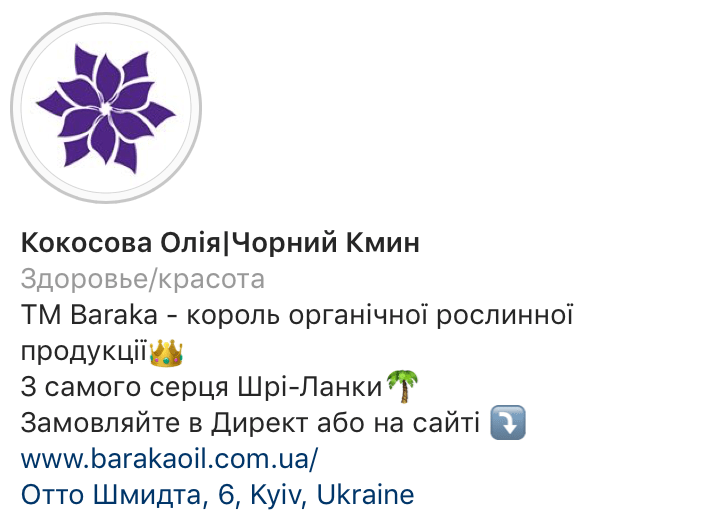 5. Зв’язок
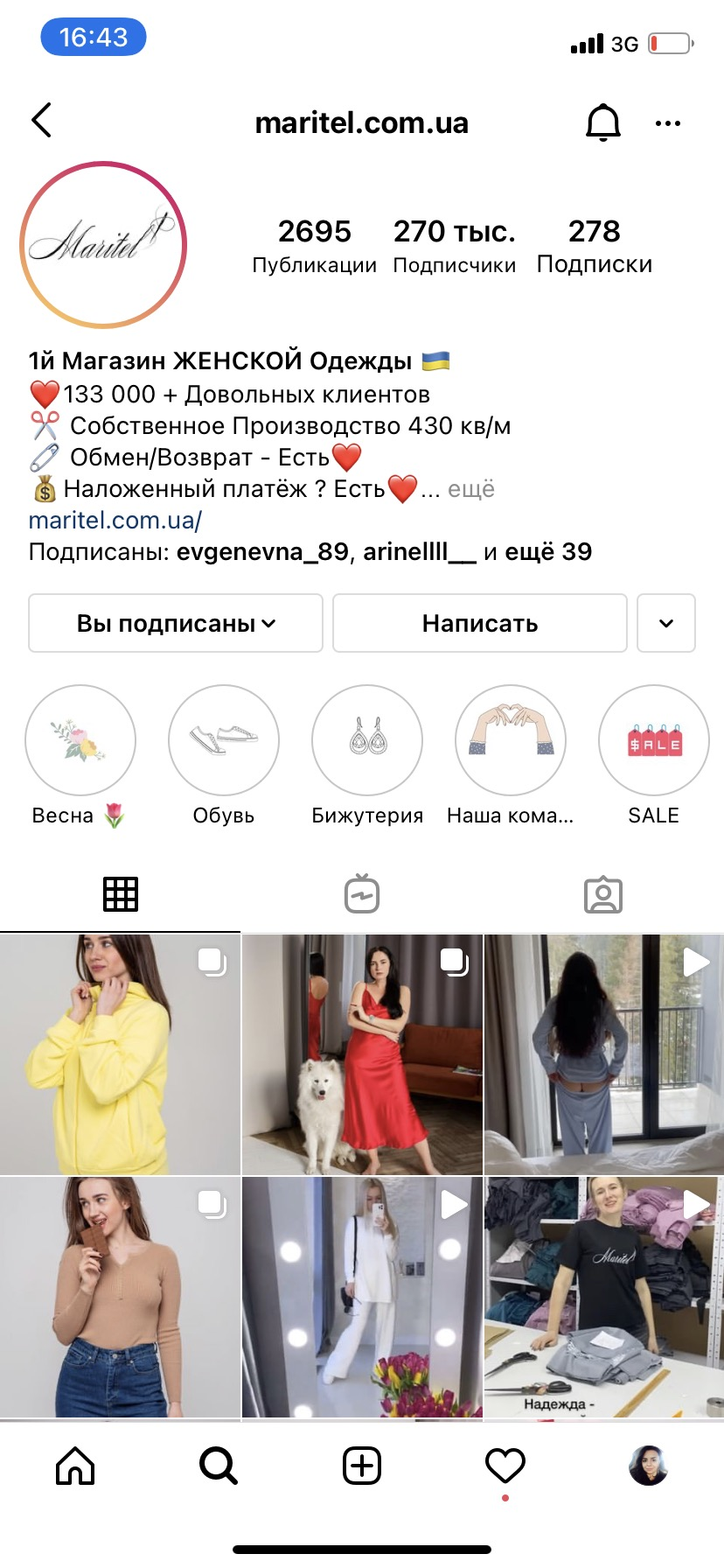 Не ігноруйте кнопки способів зв'язку. Думайте, наскільки комфортно буде вашому потенційному клієнту зв'язатися з вами і зробити замовлення. Люди не люблять труднощів, вже точно не в соціальних мережах, тому зробіть так, щоб інформація послідовно відображалася на сторінці. Інстаграм створив зручні кнопки в описі профілю бізнес-акаунтів - «Написати», «Контакти», тому прослідкуйте, щоб вони вели аудиторію на актуальний джерело. Не перетворюйте ваших клієнтів в детективів в пошуку способу зв'язку з вами, та й навряд чи вони захочуть.
Хвала розробникам, які придумали розділ Актуальне;)
Віно, в свою чергу, швидко набув функцію гайда, каталогу товарів і прайс-листа для бізнес-акаунтів. Просто запитайте себе: з якими питаннями може зіткнутися ваш потенційний клієнт при перегляді вашої сторінки? 
Передбачите вашу ЦА, ви ж знаєте її. Головне, щоб інформація відповідала дійсності і була актуальною.
Врахуйте, що назва розділу Хайлайтс має бути лаконічним: оптимальним буде 10 знаків, які повністю відобразяться під кругом, інакше слово буде читатися не до кінця.
Вибір обкладинки. Рекомендоване розмір зображення - 1080 x 1920 пікселів, у форматі png. Можна використовувати іконки одного кольору і стилю, а можна робити їх різнокольоровими, головне - щоб вони інтуїтивно об'єднували всі графічні елементи сторінки і не виділялися з графічного стилю.
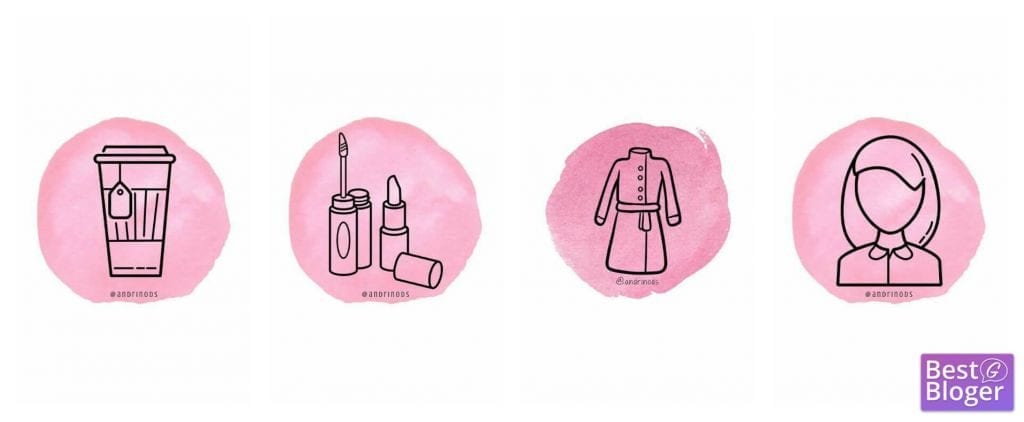 6. Актуальне має бути актуальним для вашої аудиторії. Ті самі кружечки - Highlights.
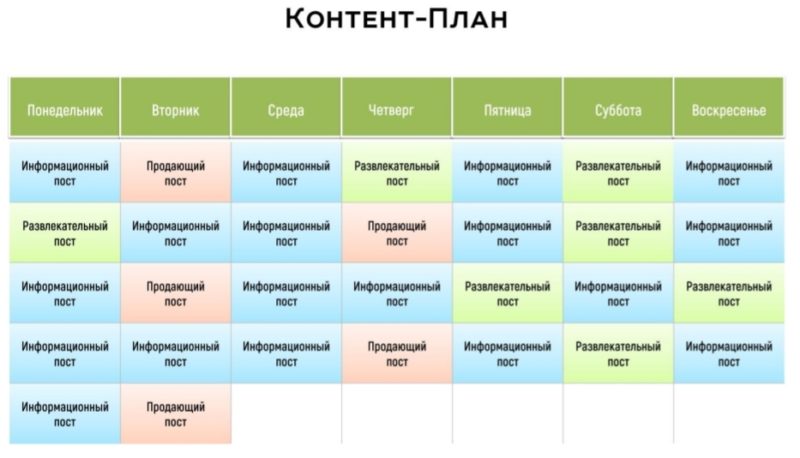 1. Продавальний контент
2. Розважальний контент (більшу частину залишайте для сторіз)
3. Корисний контент
7. Правило 3-х «К»Контент-план
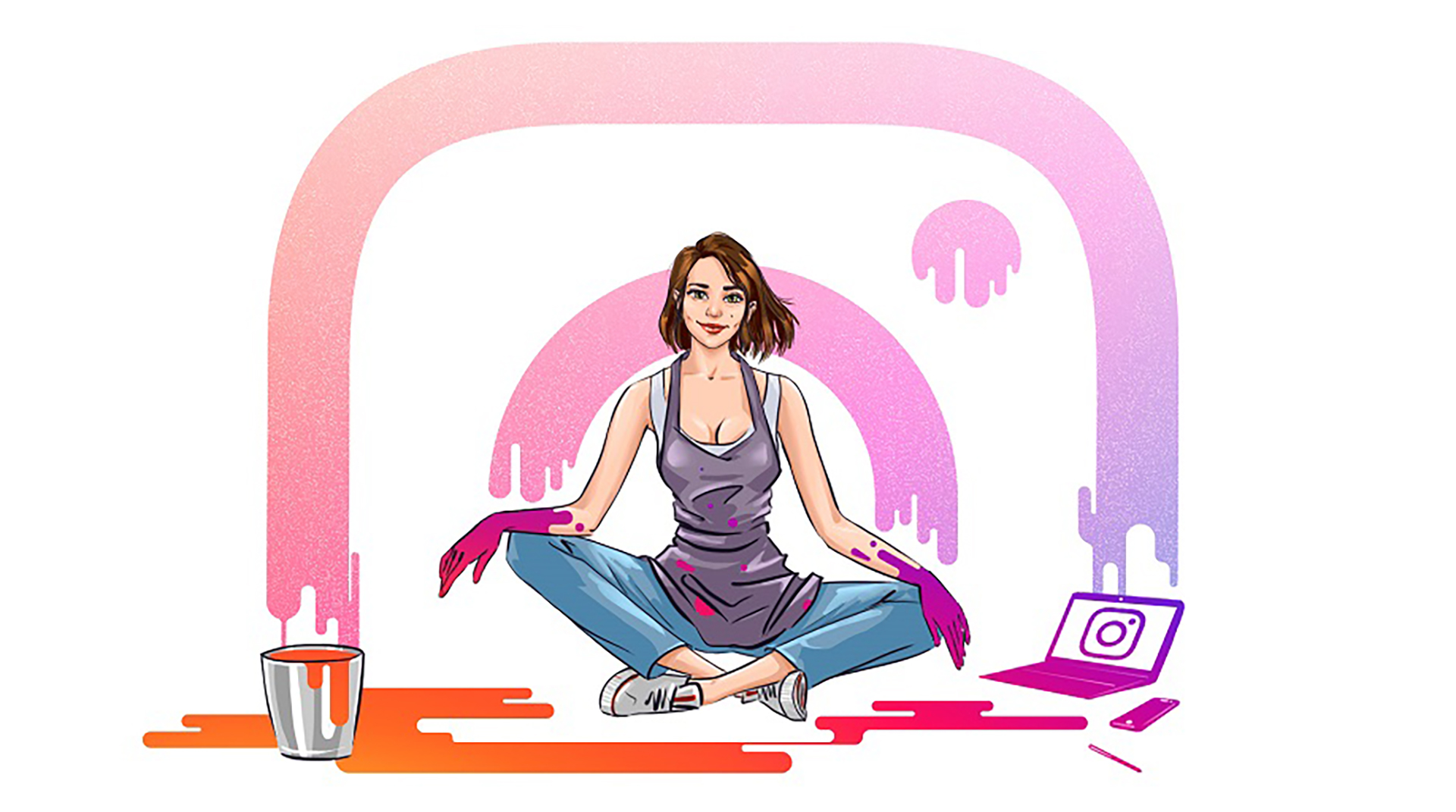 8. ФОТО
Особисті фото для друзів
 Публікуйте тільки якісні фото
 Позбавтеся від водяних знаків
 Додавайте опис до фото
 Обробляйте фото в одній цвітовій гамі
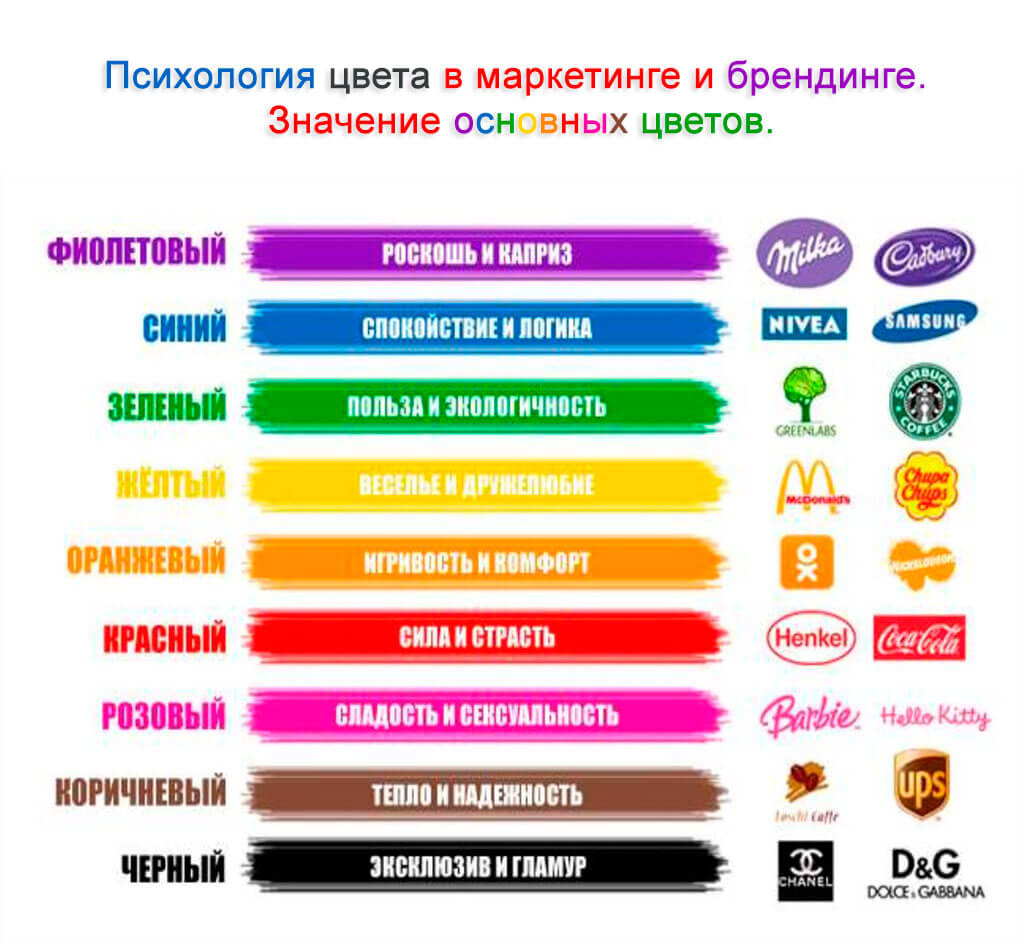 ПОВЕДІНКА ПОКУПЦІВ: ЯК КОЛІР ВПЛИВАЄ НА ПРОДАЖІ В ІНТЕРНЕТІ
1. Жіночі кольори: синій, фіолетовий та зелений
За результатами дослідження Kissmetrics, 35% жінок вважають своїм улюбленим кольором синій, 23% - фіолетовий, 14% - зелений. А ось що стосується нелюбимих квітів, то лідер тут помаранчевий: 33% жінок вважають його непривабливим. Аналогічний показник «неприязні» має коричневий колір (33%). Не в пошані у жінок і сірий (17%).
Існує стереотип, що жінки без розуму від рожевого. Але лише деякі вибирають його в якості улюбленого кольору. У дизайні сайту все-таки вигідніше використовувати синій, фіолетовий і зелений - це допоможе підвищити конверсію.
2. Чоловічі кольори: синій, зелений і чорний
Якщо ви орієнтуєтеся на чоловічу аудиторію, уникайте в дизайні фіолетового, оранжевого та коричневого. Чоловіки люблять синій, зелений і чорний. Зверніть увагу, як оформлений сайт каналу Eurosport - тут переважно синьо-чорна колірна гамма, оскільки основна аудиторія каналу - чоловіки:
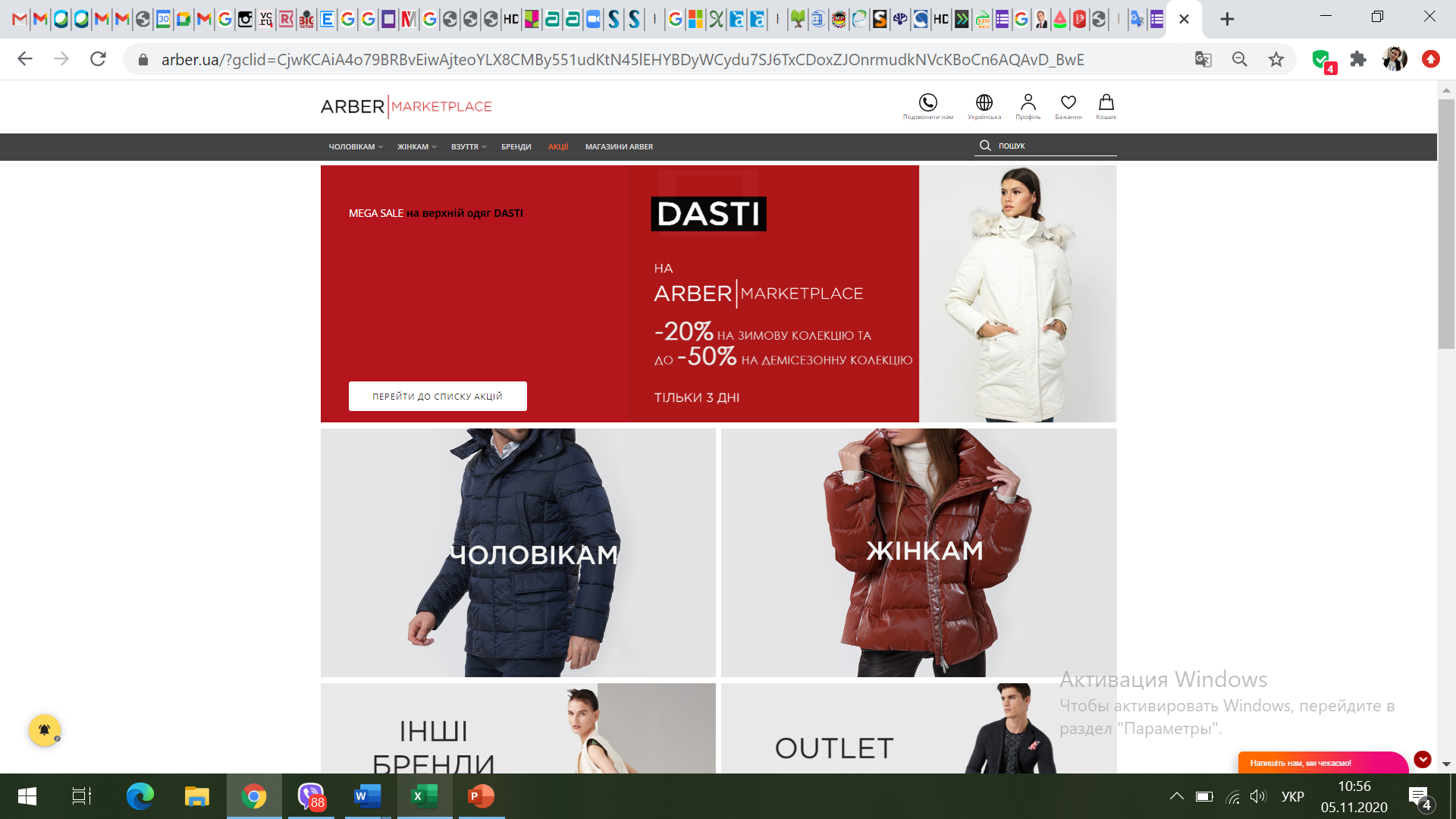 3. Синій підвищує довіру
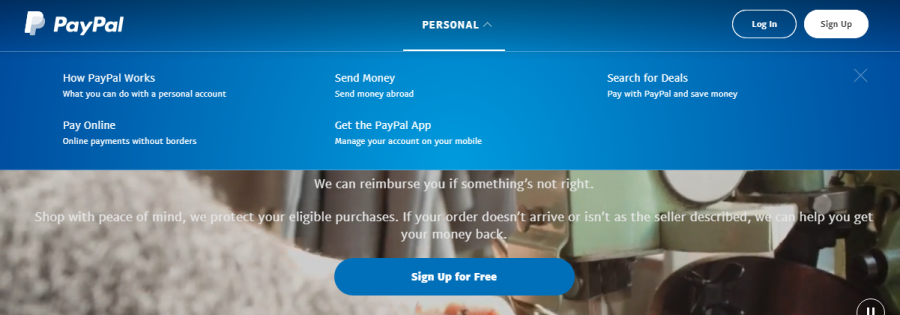 Синий цвет используется в дизайне логотипов и сайтов чаще всего. Это цвет доверия. Facebook, PayPal
ВАЖЛИВО! Незважаючи на те, що синій колір універсальний, він не підходить для ресторанів, кафе та інших компаній, пов'язаних з їжею. Не дарма дієтологи рекомендують використовувати сині тарілки - цей колір знижує апетит, а ресторанам це точно не потрібно. Еволюційна теорія говорить, що синій колір в їжі асоціюється з отрутою (синьої їжі в природі не так багато). Тому не використовуйте синій для продажу продуктів харчування.
4. Жовтий акцентує увагу і попереджає
Про жовтий є багато суперечливих думок. Незаперечно одне - жовтий стимулює центр збудження мозку. Звідси висновок: почуття «веселості» може бути нав'язаним станом підвищеної емоційної реакції.
Крім того, оскільки психологія кольору тісно переплітається зі спогадами і пережитим досвідом, давайте згадаємо, де ми зустрічаємо жовтий в повсякденному житті: жовтий сигнал світлофора ( «увагу»), таблички «мокра підлога», лимон («кислий»), жовта картка в футболі («попередження»). А якщо згадати про жовтяниці і «жовтих будинках», то від почуття «веселості» не залишається і сліду. Тому правильніше сказати, що жовтий - це колір тривоги, уваги, попередження. Чи не спроста не рекомендують фарбувати дитячу кімнату в жовтий, якщо у дитини спостерігається підвищена збудливість і невралгія.
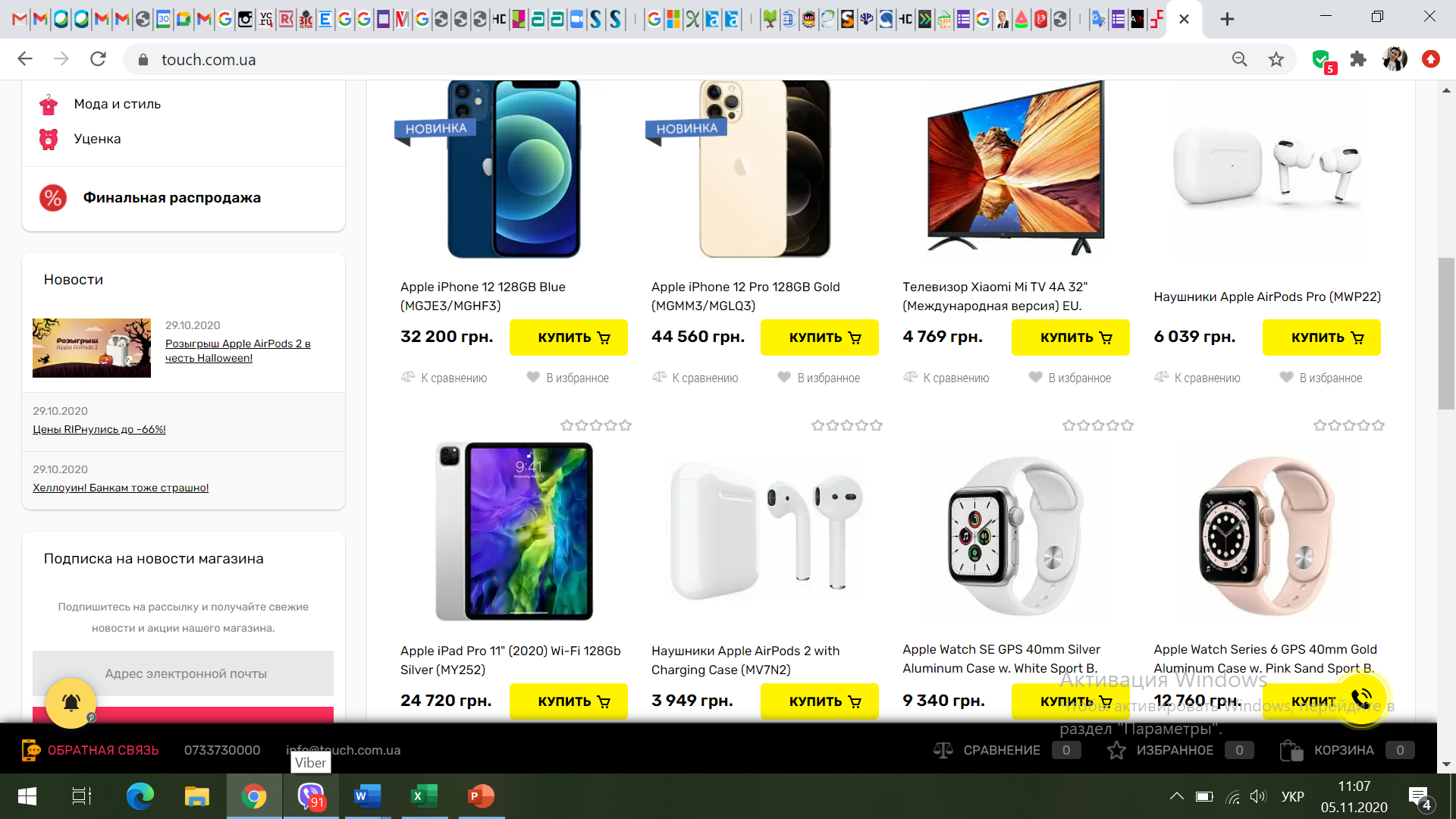 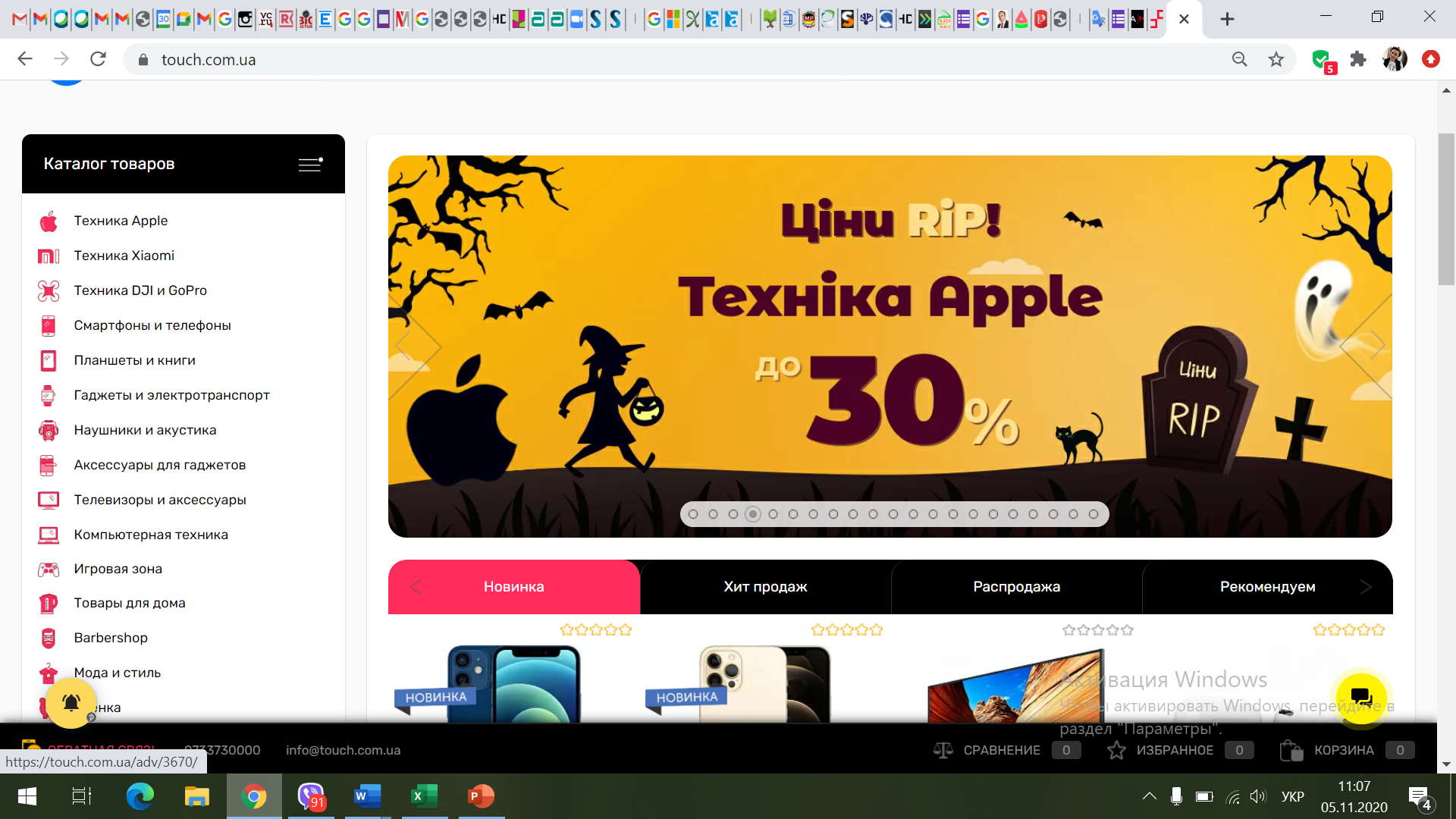 09.09.2023
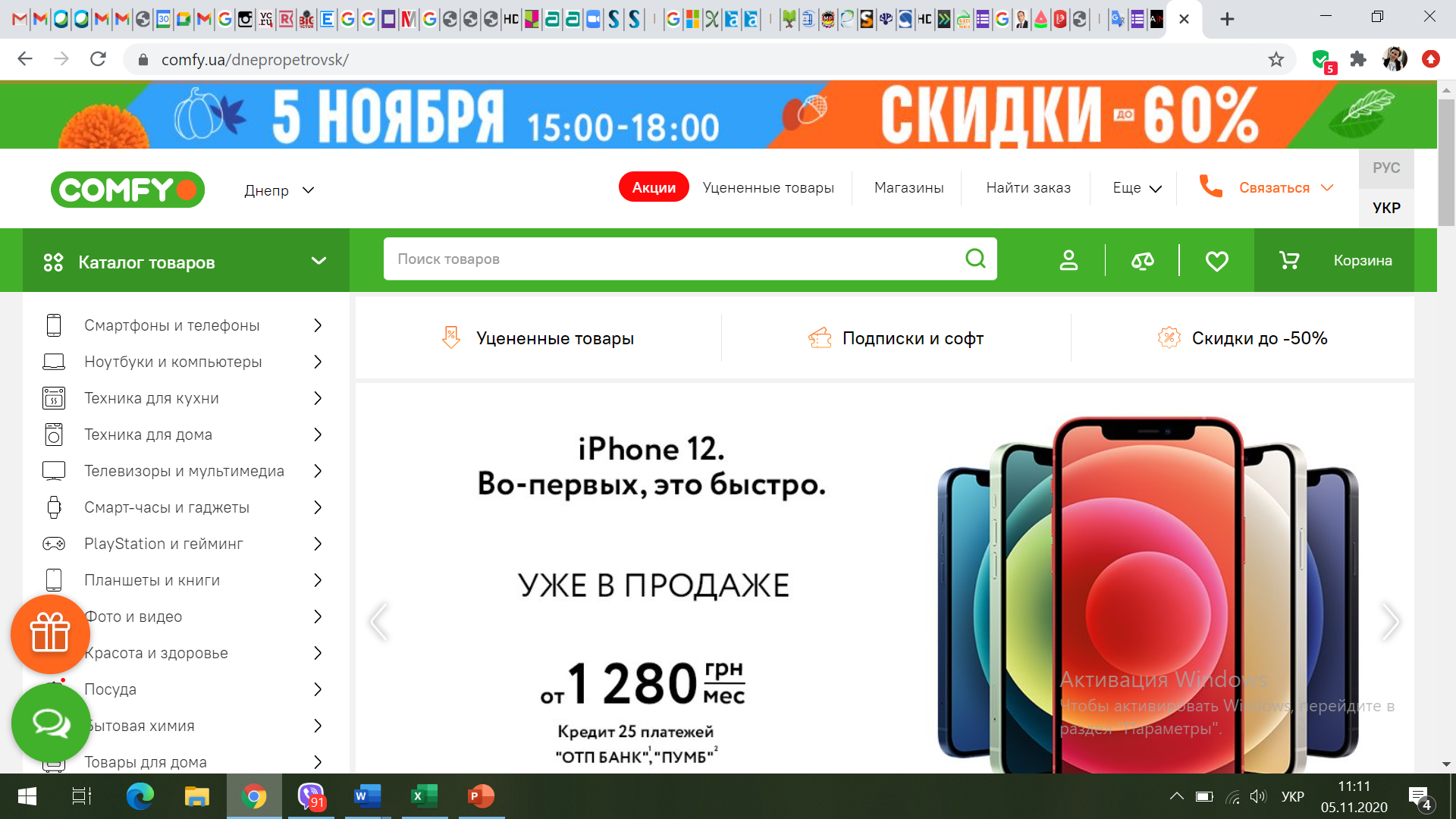 5. Зелений - колір екологічності
Тут без варіантів. Трава, дерева, мох - зелений колір не дарма називають кольором природи. Тому його можна зустріти скрізь, де є приставка «еко» (еко-продукти, еко-житло, еко-дизайн, еко-технології). Цікаво, що зелений часто використовують хімічні корпорації - основні забруднювачі довкілля. Ймовірно, так вони підкреслюють прагнення знизити викиди:
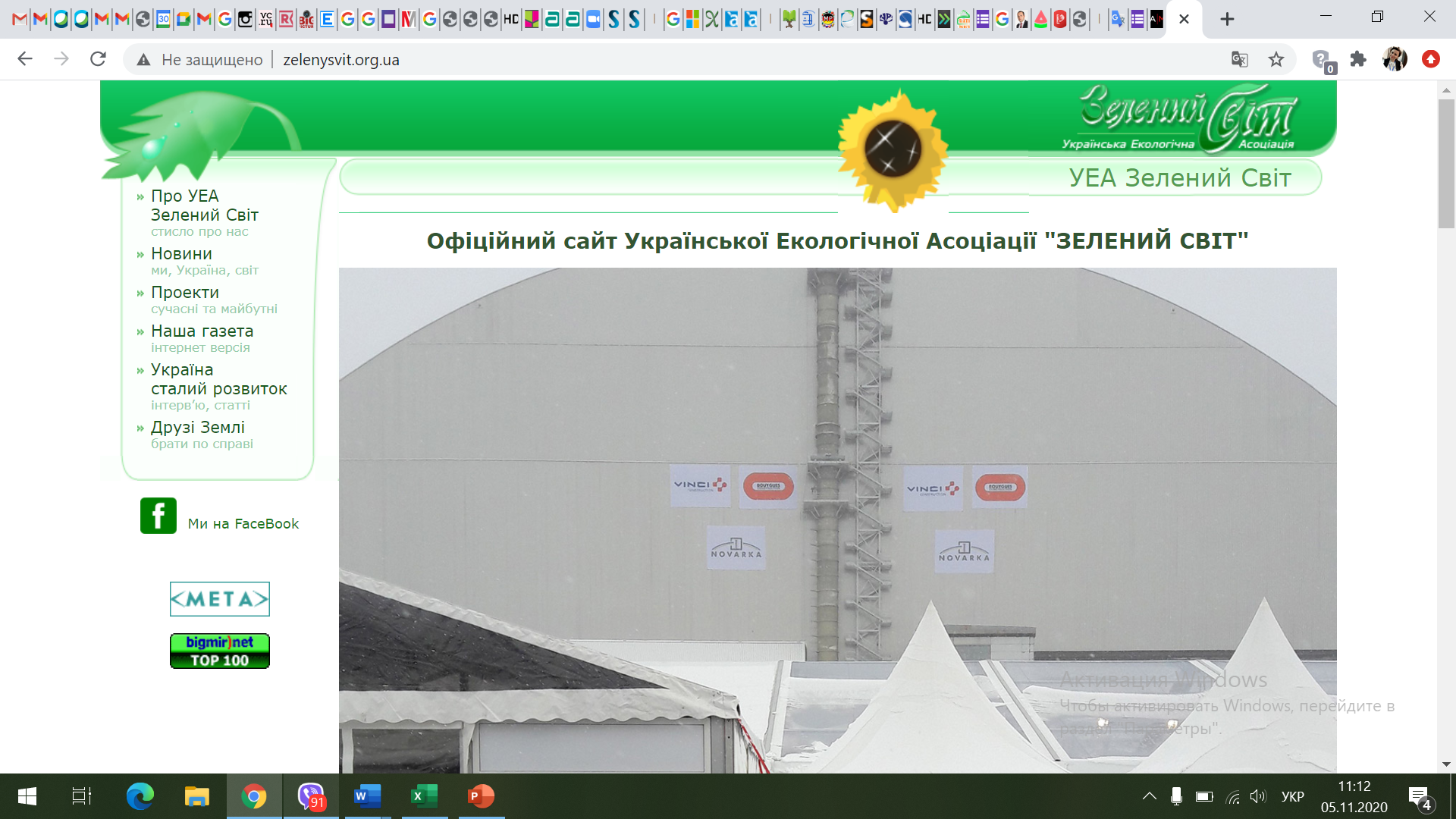 Зелений колір підвищує конверсію, якщо його використовувати для кнопок дії («купити», «замовити», «підписатися» і т. П.). Але треба враховувати так званий ефект Ресторфф (або ефект ізоляції): об'єкти краще запам'ятовуються, якщо вони виділяються з ряду подібних об'єктів.
09.09.2023
6. Помаранчевий - колір поспішності або імпульсу
Цей колір активний, стимулює до дії, тому добре підходить для магазинів дитячих і спортивних товарів. Також його використовують служби кур'єрської доставки, як, наприклад, TNT, щоб підкреслити швидкість процесу:
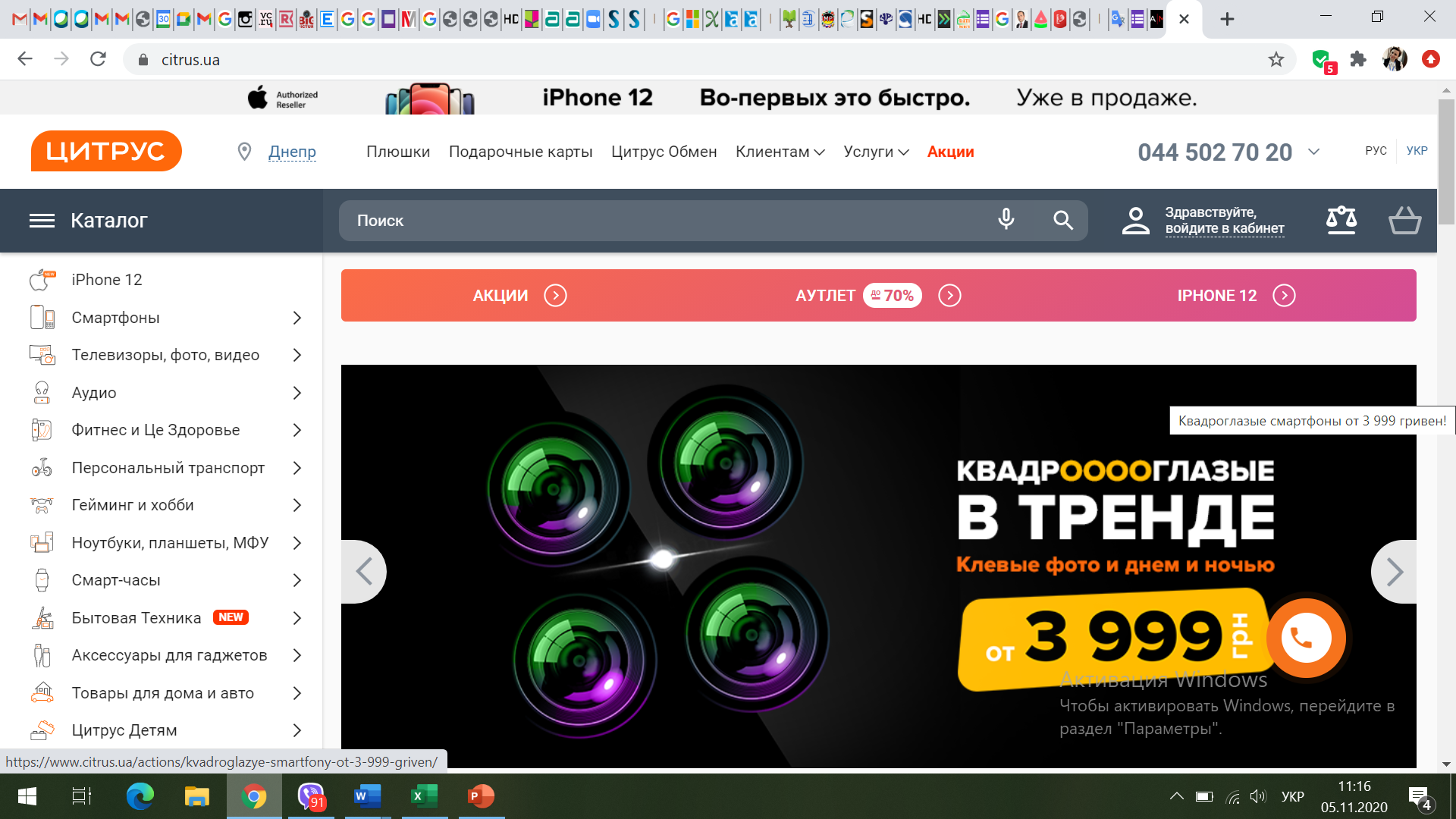 09.09.2023
У помаранчевий часто забарвлюють конверсійні елементи. На сайті AliExpress не тільки логотип виконаний в помаранчевих тонах, а й кнопки «Купити зараз» і «Додати в корзину»:
7. Чорний - колір luxury-сегмента
Gucci, Yves Saint Laurent, Chanel, Hublot і багато інших преміальні бренди використовують чорний для оформлення логотипів і сайтів. Товари цих брендів коштують дорого, тому немає місця веселим і легковажним відтінкам, - все повинно підкреслювати статус. Творці сайту Lamborghini прекрасно про це знають:
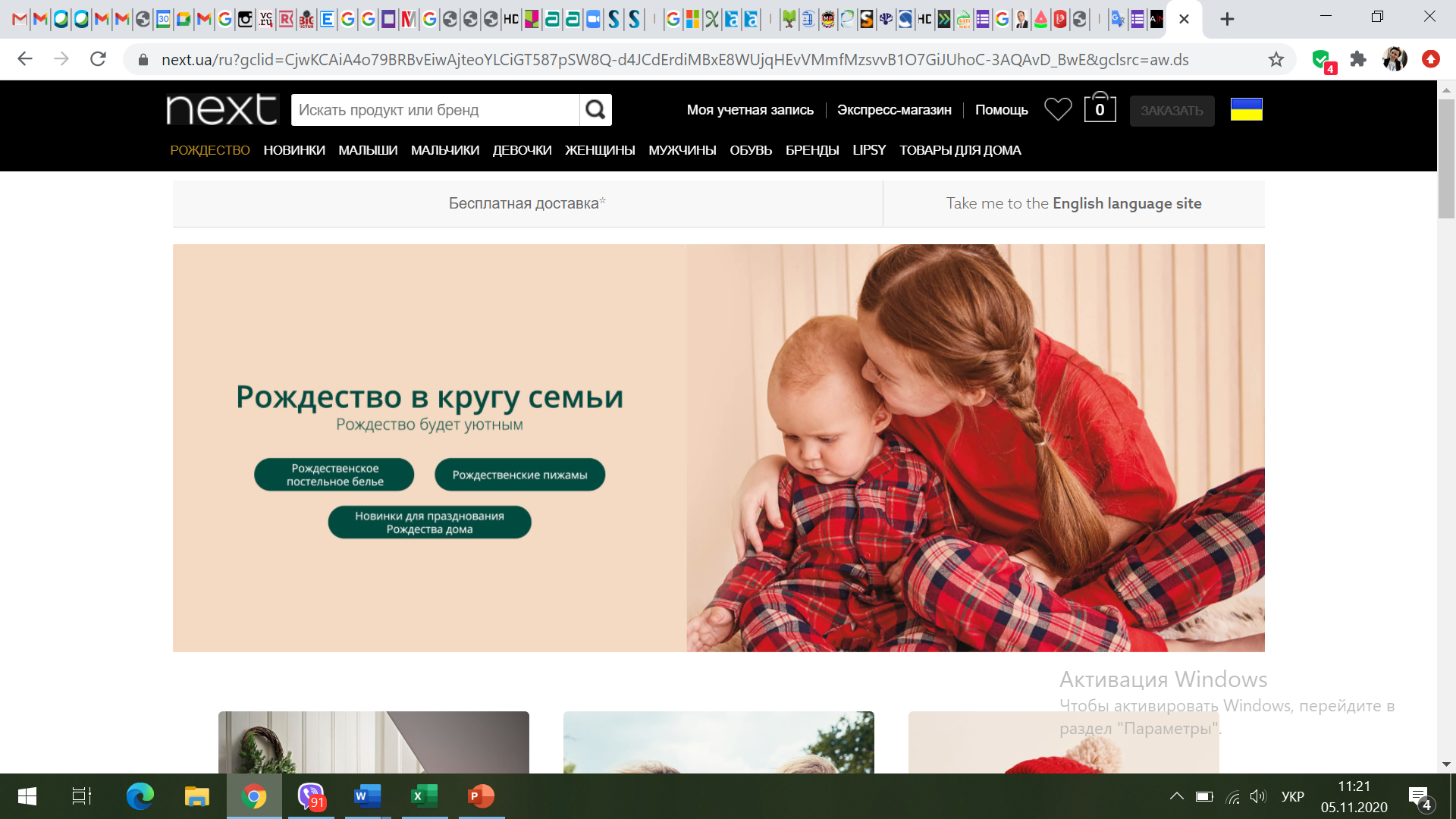 8. Білий - універсальний колір
Про білий колір в психології  часто забувають. Напевно, все через суперечки про те, чи є білий кольором чи ні. Білого в дизайні сайтів багато не буває. Такі сайти виглядають чисто, охайно, на білому тлі добре розрізняється текст. У пошуковій системі Google превалює саме цей колір:
Google не єдиний поклонник білого. Маса сайтів використовує велику кількість чистого білого простору для створення відчуття свободи, простору і легкості.
Кольори для різних сфер діяльності: шпаргалкаКожен колір надає певним чином впливати, тому логічно, що в різних сферах віддають перевагу тим чи іншим кольорам:
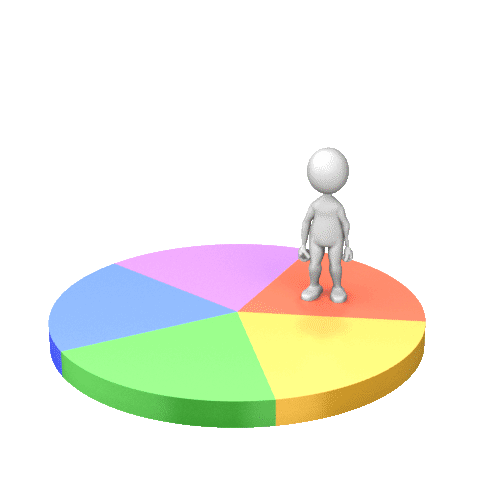 Рестораны и кафе: красный, зеленый, голубой, черный.
Банки: синий, красный, черный, зеленый.
Авиакомпании: синий, теплый красный, желтый.
Тяжелое машиностроение: синий, красный, черный.
Недвижимость: зеленый, красный, синий, черный.
Коммуникационное оборудование: синий, черный, серый.
Одежда: черный, красный, оранжевый.
Автомобили: серый, красный, синий, черный.
Фармацевтика: синий, оранжевый, зеленый, красный, фиолетовый.
Курьерская доставка: синий, красный, оранжевый, желтый.
Отели: синий, черный, серый, красный, коричневый.
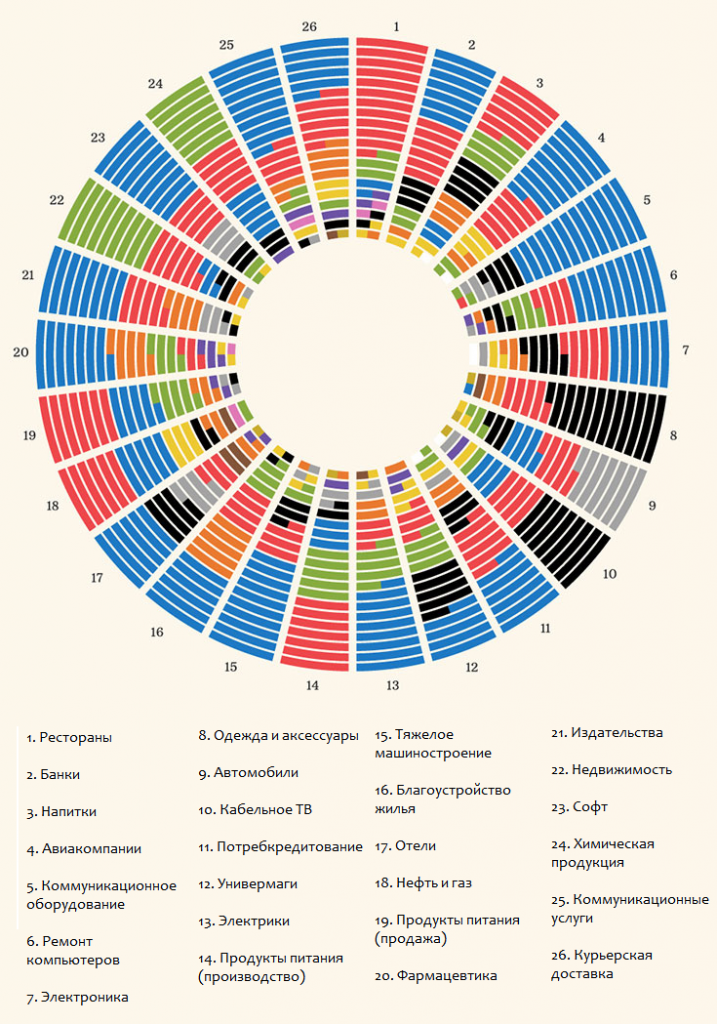 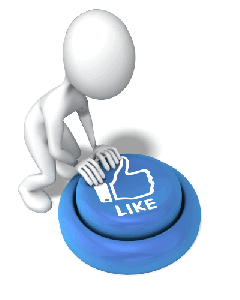 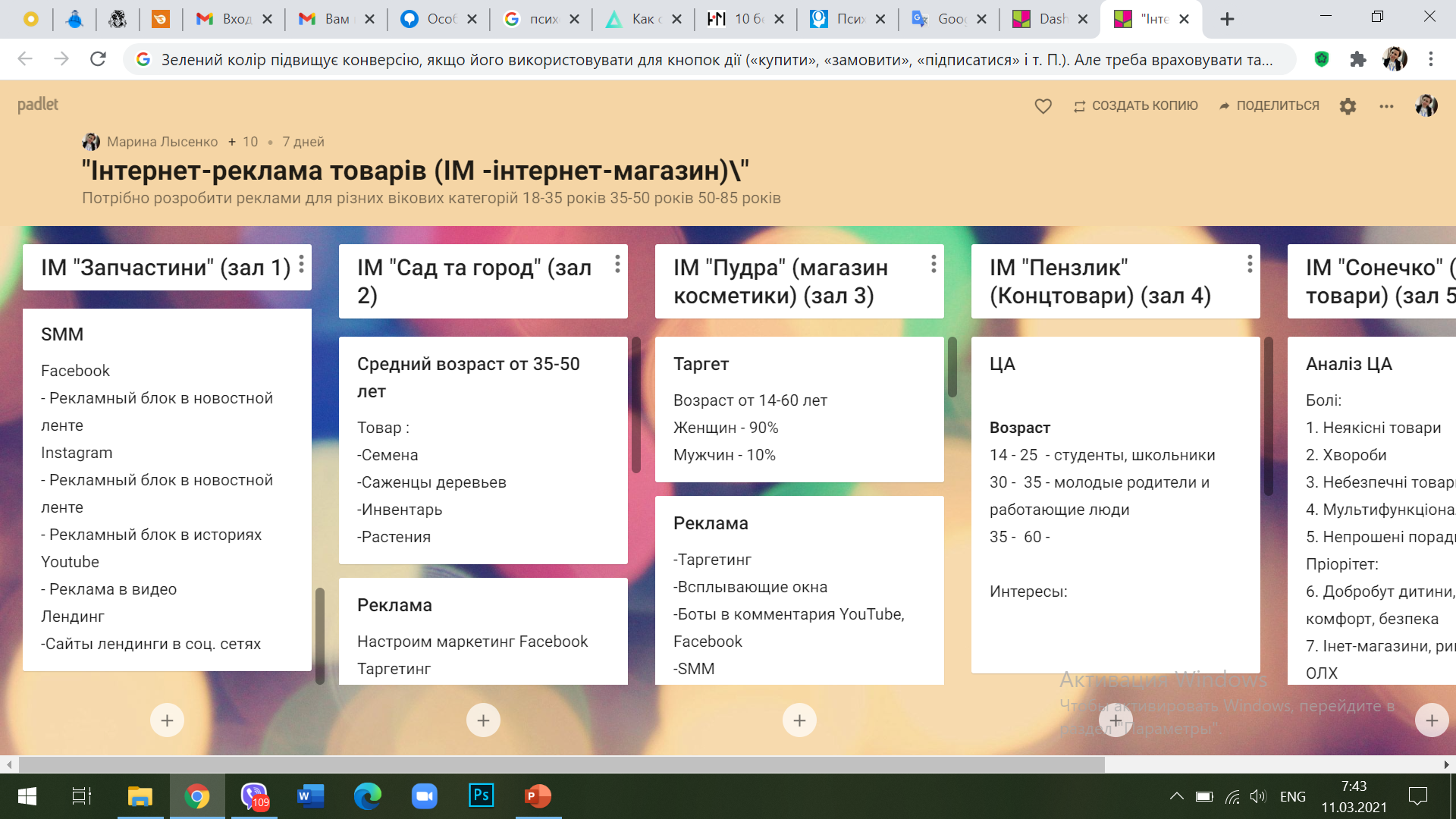 1. Створити логотип та шапку профіля для вже визначених ІМ у Padlet

2. Визначити кольорову гаму ІМ
Завдання
Дякую за увагу